Using Biological Cyberinfrastructure
Scaling Science and People: Applications in 
Data Storage, HPC, Cloud Analysis, and Bioinformatics Training
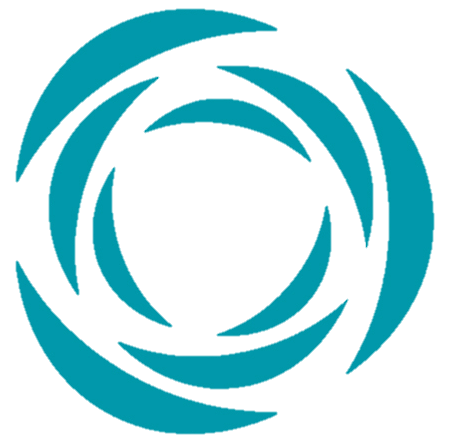 Scaling Compute – Working in the Cloud
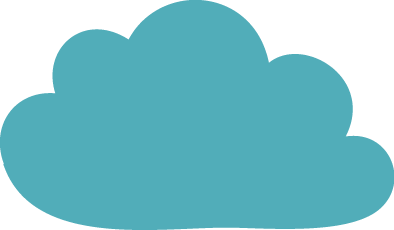 Rapid discussion questions
How do you already use the cloud?

When should you be using (buying) a server and when do you think you should use a cloud resource – how do you choose?

What does ‘biology in the cloud’ mean for developers and educators?
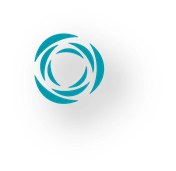 What is Cloud Computing?
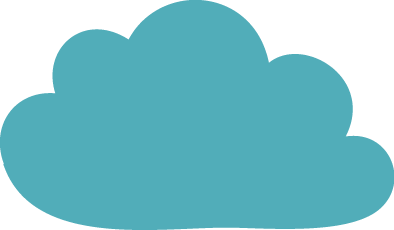 Yet another round of jargon
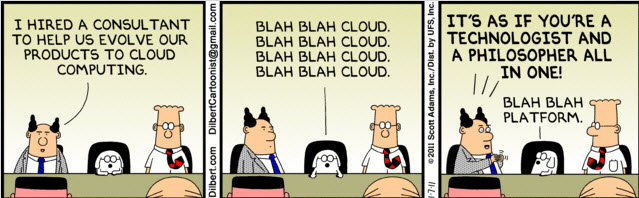 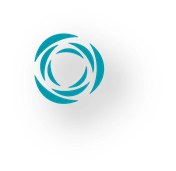 What is Cloud Computing?
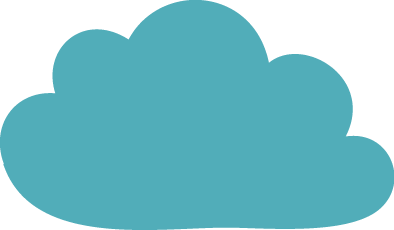 Important concepts: Image
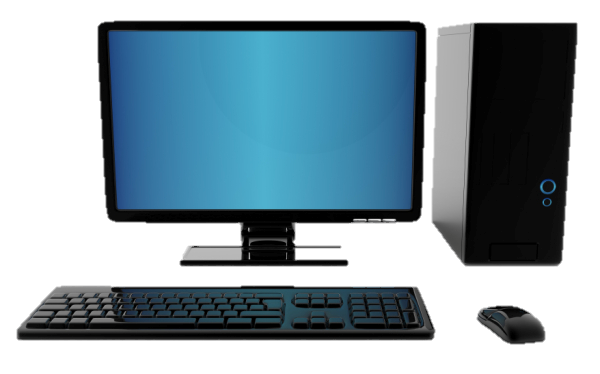 Image (file)
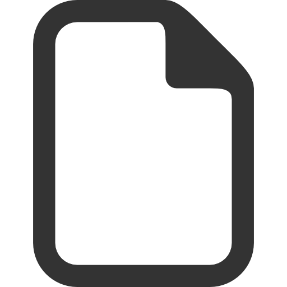 Complete clone (files/data)
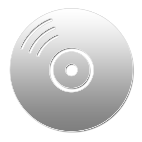 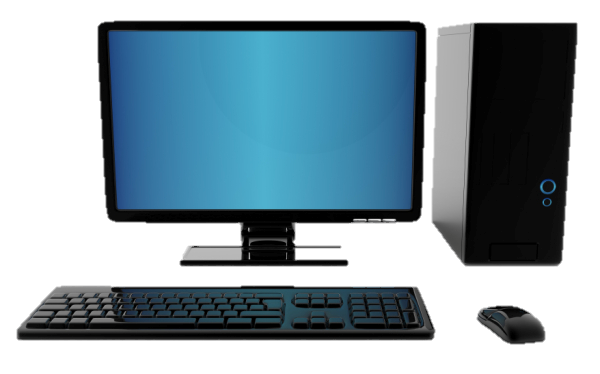 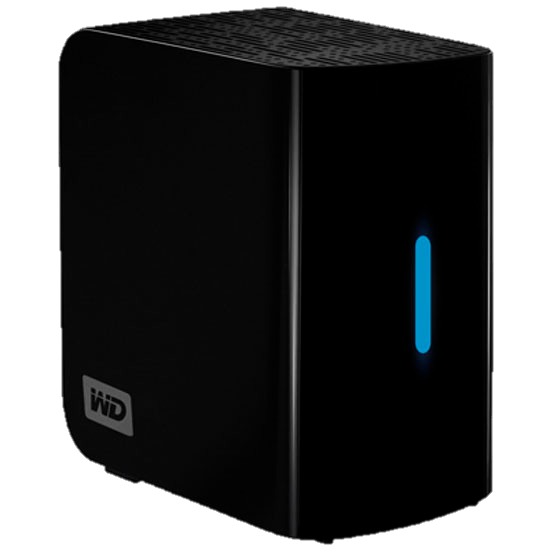 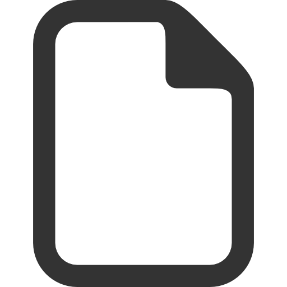 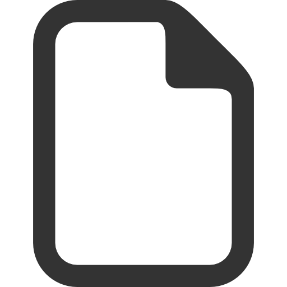 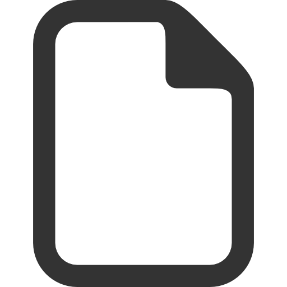 Original system
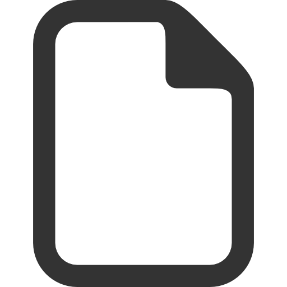 Document(s) (file)
Copied Document(s) (file)
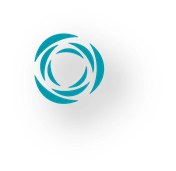 What is Cloud Computing?
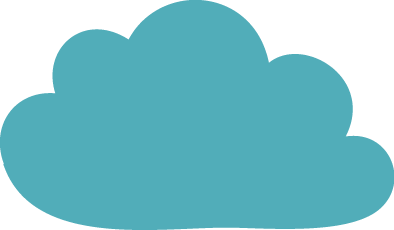 Important concepts: Instance
+
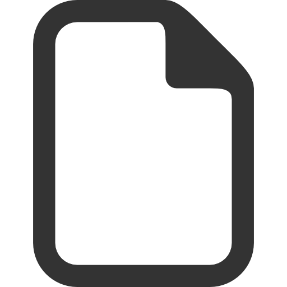 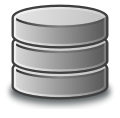 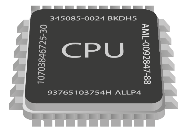 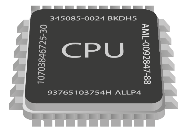 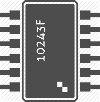 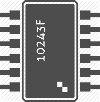 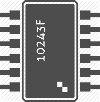 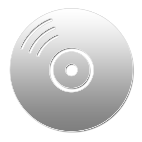 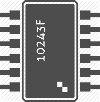 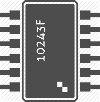 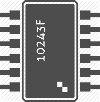 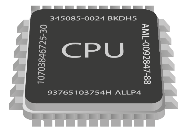 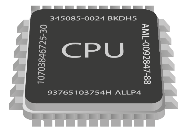 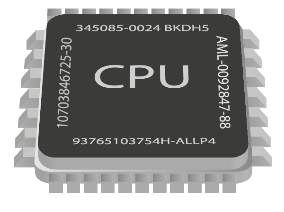 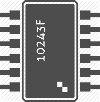 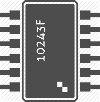 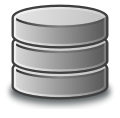 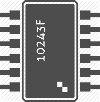 (Disk + CPU + Memory) + (Image)
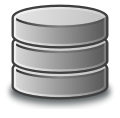 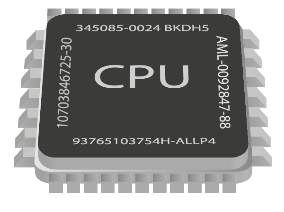 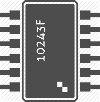 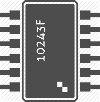 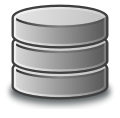 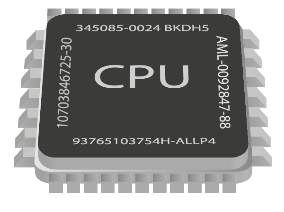 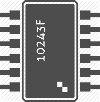 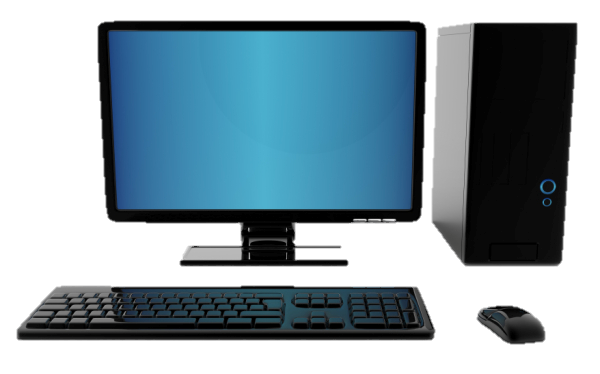 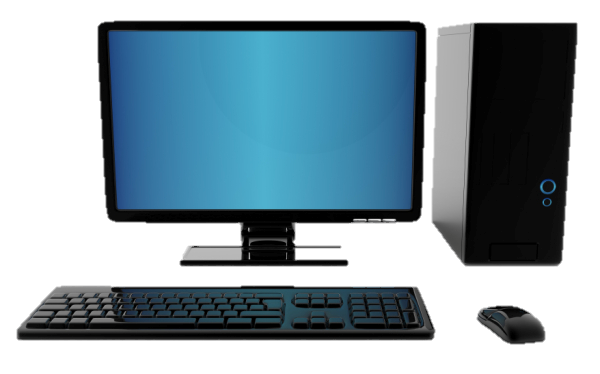 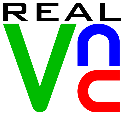 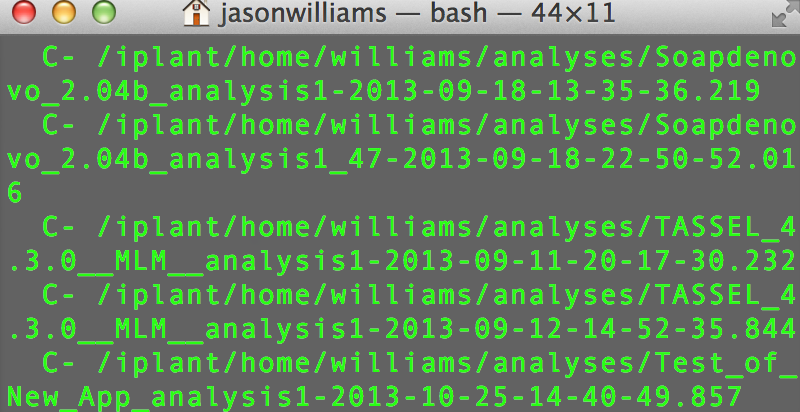 128.196.34.158
iPlant Cloud
Atmosphere Instance
(virtual machine)
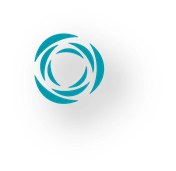 What is Cloud Computing?
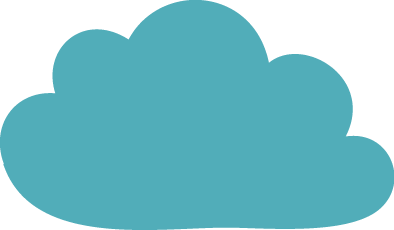 Yet another round of jargon
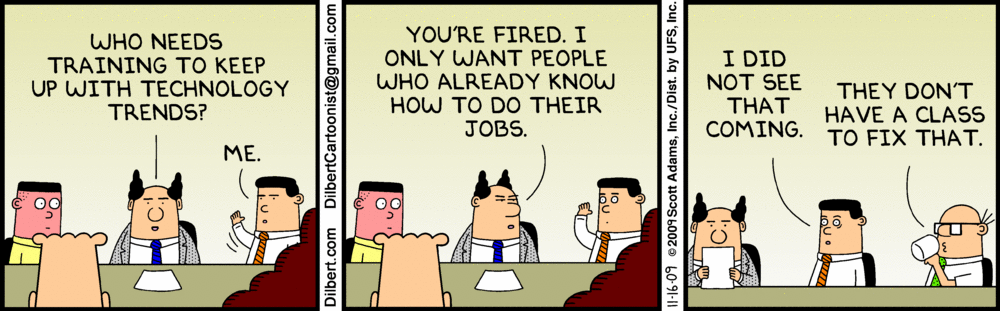 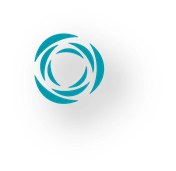 Atmosphere Overview
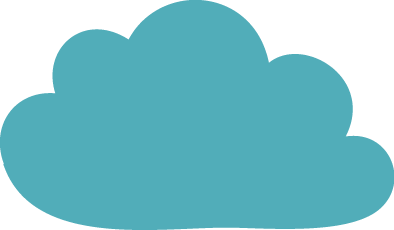 Largest, easiest to use open cloud for Life Science
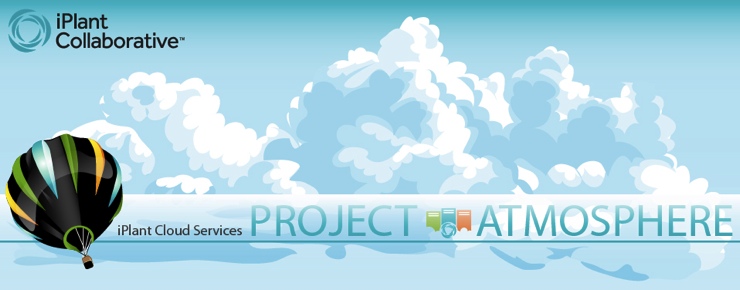 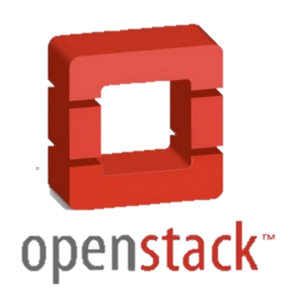 Choose an existing image or customize 
Instances up to 16-Core/128 GB RAM
Access via shell or VNC
Share your image with selected users, or make them public
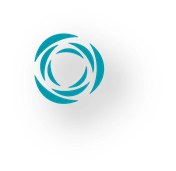 Atmosphere Overview
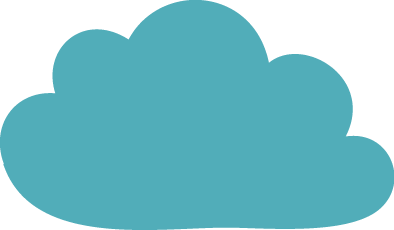 Connecting to your instance
Windows		 	Mac			Linux
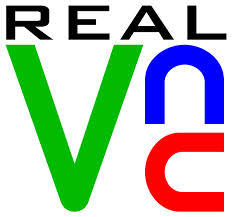 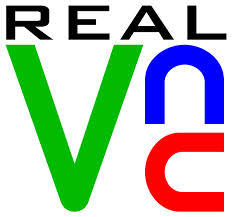 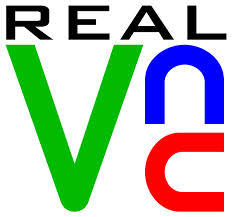 VNC Viewer
VNC Viewer
VNC Viewer
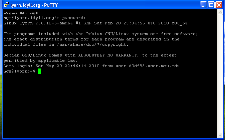 PuTTY
Shell/terminal
Shell/terminal
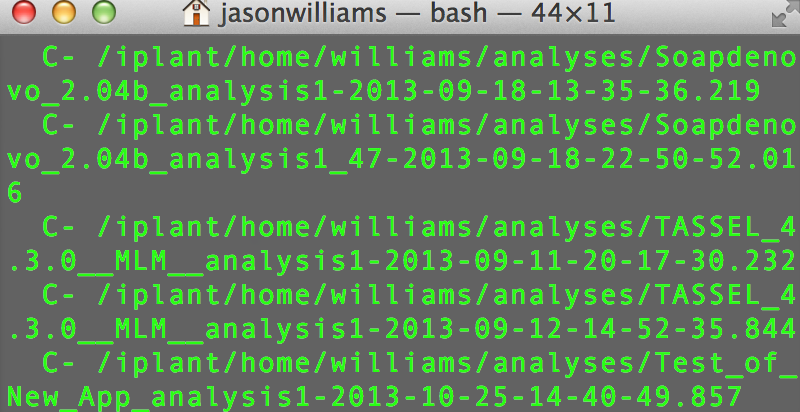 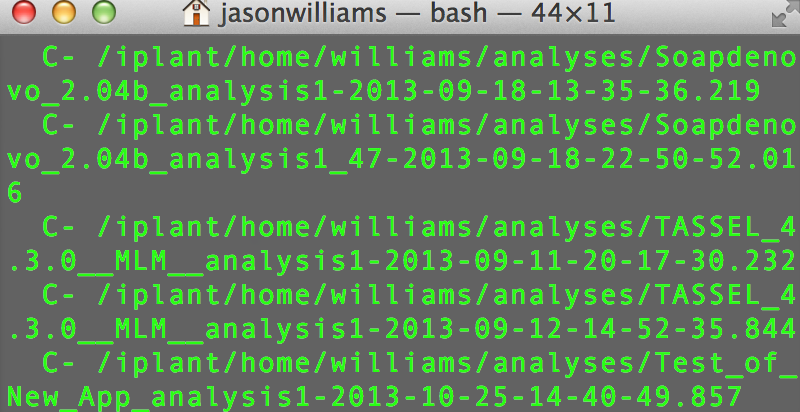 VNC Viewer:	www.realvnc.com/download/viewer
PuTTy:		www.putty.org
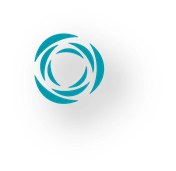 Atmosphere Overview
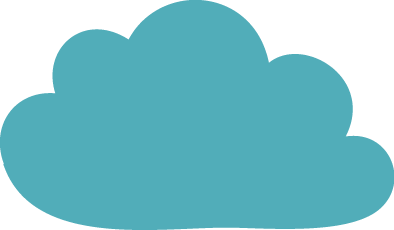 Benefits
Work  in an on-demand Linux environment (most bioinformatics)

Collaborate with students and colleagues on the same instance

Make data, workflows, and analyses available in a public image

Access previous software version and images


Multicore high memory images to run multithreading applications

Move your analyses from your laptop to the cloud
Get Science Done
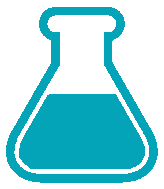 Reproducibility
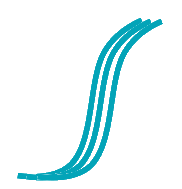 Productivity
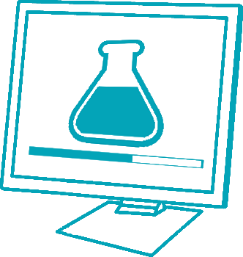 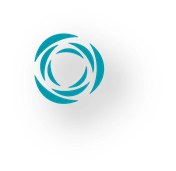 Atmosphere Overview
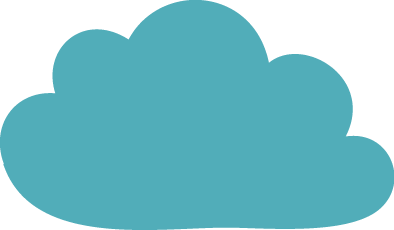 By the end of this demo you should be able to:
Select and launch an instance

Connect your instance to the iPlant Data Store

Use an application in Atmosphere (RNA-Seq visualization)

Understand how to pause, stop, and terminate instances
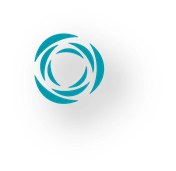 Atmosphere Overview
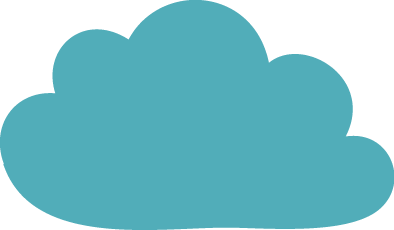 Key things to remember when you try this yourself
Images do not have automatic access to your iPlant Data Store 
Can iDrop to access the Data Store
Can also use iCommands

Users have monthly allocation limits
Terminate, or stop instances not in use
If a larger allocation is needed contact support

All data on terminated instances will be destroyed. 
Use iDrop or iCommands to transfer data off the instance. 
You may also create an EBS volume (see documentation)
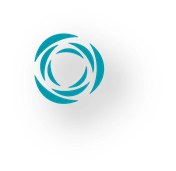 Atmosphere Overview
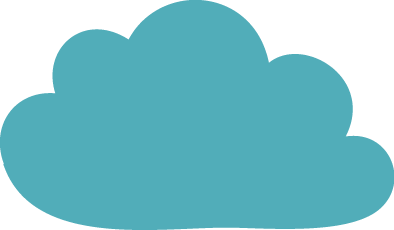 User perspectives and possible applications
Learned how to use the shell and how to work with Linux

Mastered using R to develop plots for his manuscript

Launches an image and has full SUDO access to customize it

Developed a software suit with numerous R and Python library
     dependencies. She updates it regularly by making a new image.
      
Linked several atmosphere instances with Apache Hadoop 

Worked with iPlant support to import existing Amazon images
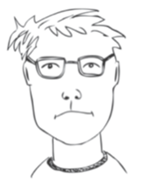 Bench Scientist
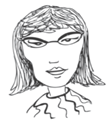 Bioinformatician
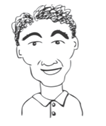 Core Facilities
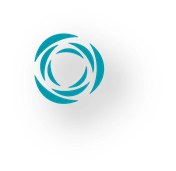 Images from personas based on: Bioinformatics Curriculum Guidelines: Toward a Definition of Core Competencies 
PLOS Biology DOI: 10.1371/journal.pcbi.1003496
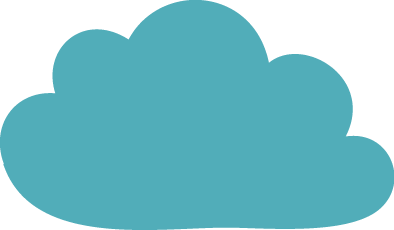 Key take home knowledge
We don’t have to be afraid of the cloud… we already using it! We just need to use it wisely to manage the data and experiments we care about. 

Choosing a solution always has case-by-case features, but passing up on-demand computing solutions is a great way to waste funds!

Developing datasets and software in the cloud (VMs/Docker, etc.) is gold standard reproducibility. These same traits are very helpful for classroom instruction.
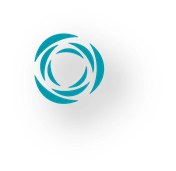 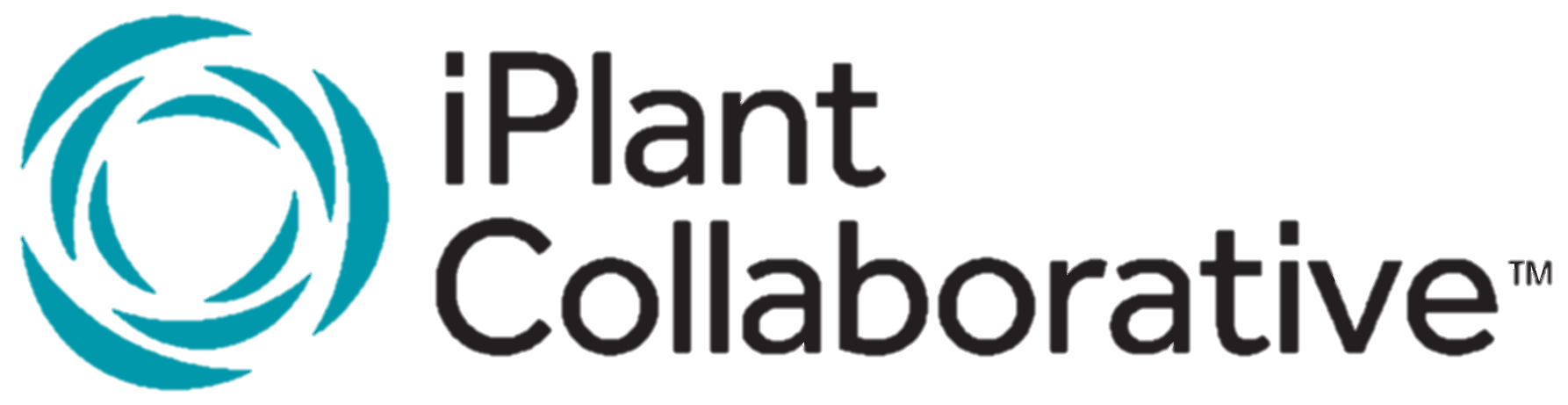 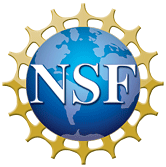 The iPlant Collaborative is funded by a grant from the National Science Foundation Plant Cyberinfrastructure Program (#DBI-0735191).
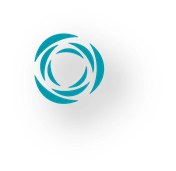